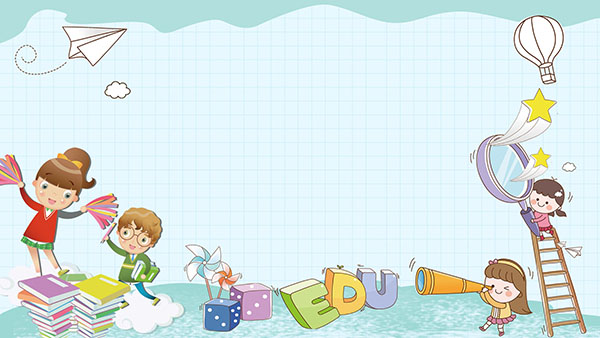 UBND QUẬN LONG BIÊN
TRƯỜNG MẦM NON ĐỨC GIANG
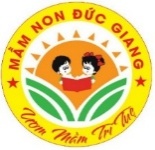 Giáo án: Lĩnh vực phát triển ngôn ngữ
Đề tài: Trò chơi với chữ cái p,q
GV : Lương Thị Thu hiền 
Lớp  : Mẫu giáo lớn A2
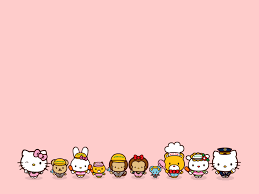 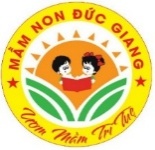 Mục đích yêu cầu
1. Kiến thức
   - Trẻ biết tên, biết cấu tạo, phát âm đúng các chữ cái p,q
   - Biết chơi các trò chơi với các chữ cái đó
2. Kỹ năng
   - Trẻ phát âm đúng các chữ cái p,q
   - Chơi đúng cách chơi các trò chơi với chữ p,q
   - Rèn khả năng quan sát ghi nhớ có chủ định cho trẻ
3.Thái độ 
- Trẻ hứng thú tích cực tham gia trò chơi
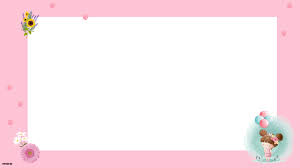 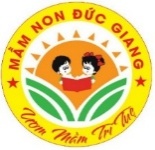 q
p
Cùng bé ôn lại chữ p,q
q
p
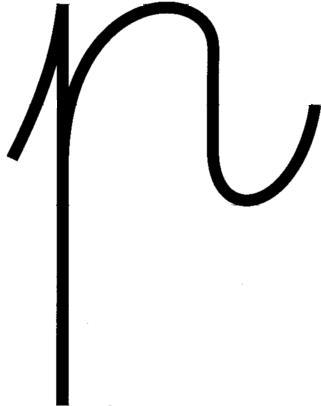 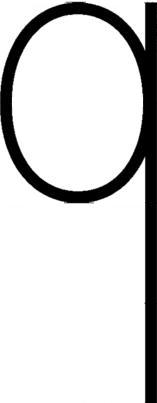 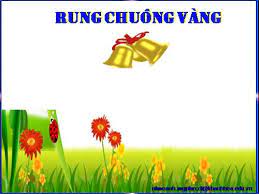 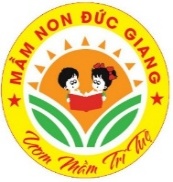 Trò chơi
Cách chơi: Bé hãy chọn đáp án đúng cho mỗi câu hỏi sau
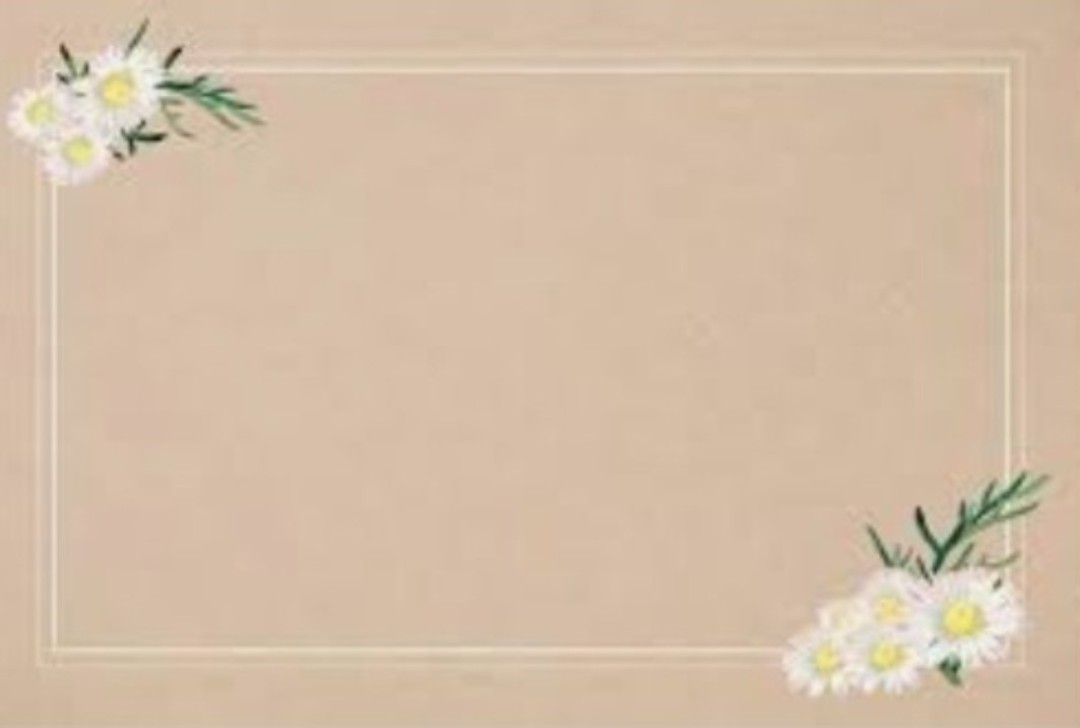 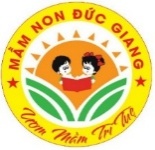 Câu 1: Trong từ “quả cà phê” có mấy chữ p,q
B. Có 2 chữ p
A. Có 1 chữ p, 1 chữ q
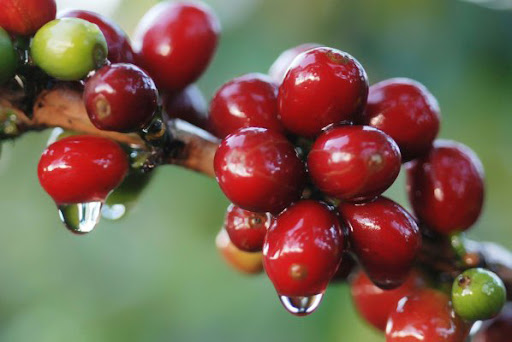 qu¶ cµ phª
q
p
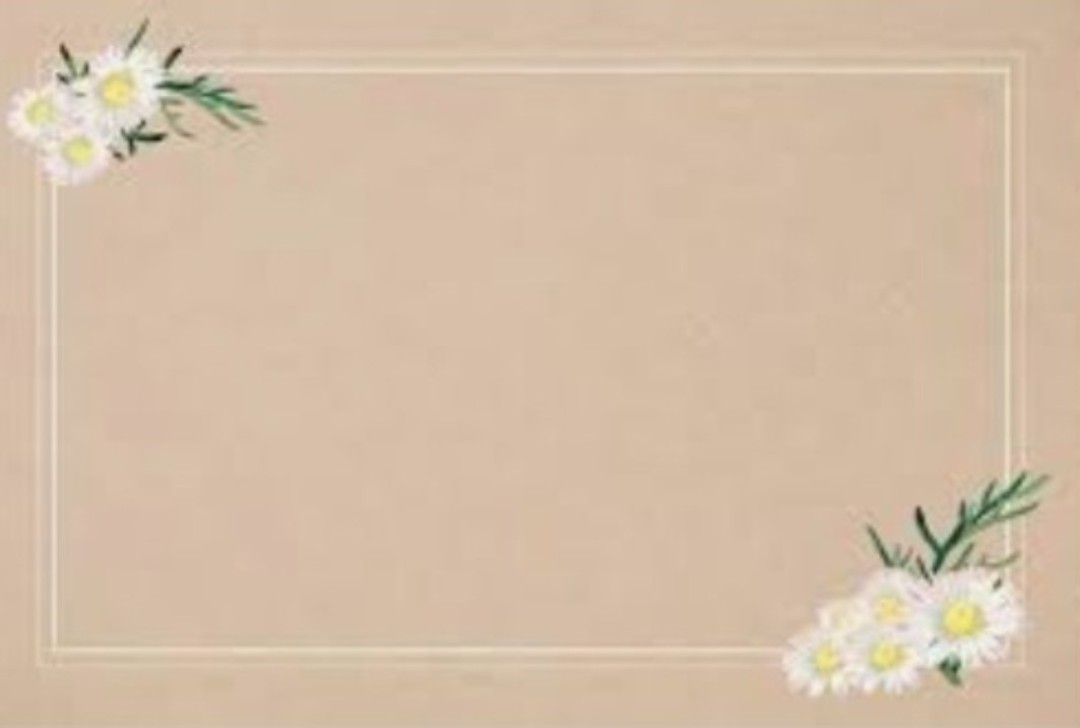 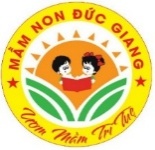 Câu 2: Có mấy chữ q trong từ “quả mận ”
A. Có 2 chữ q
B. Có 1 chữ q
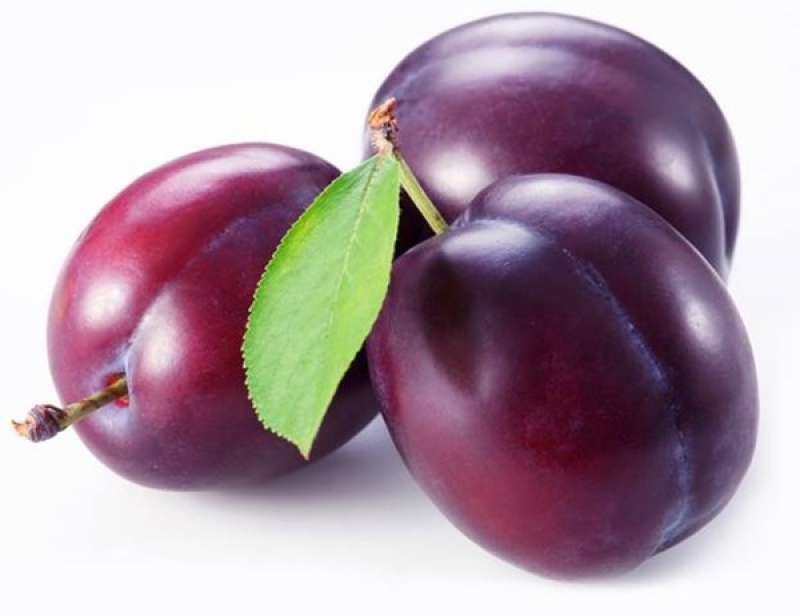 qu¶ mËn
q
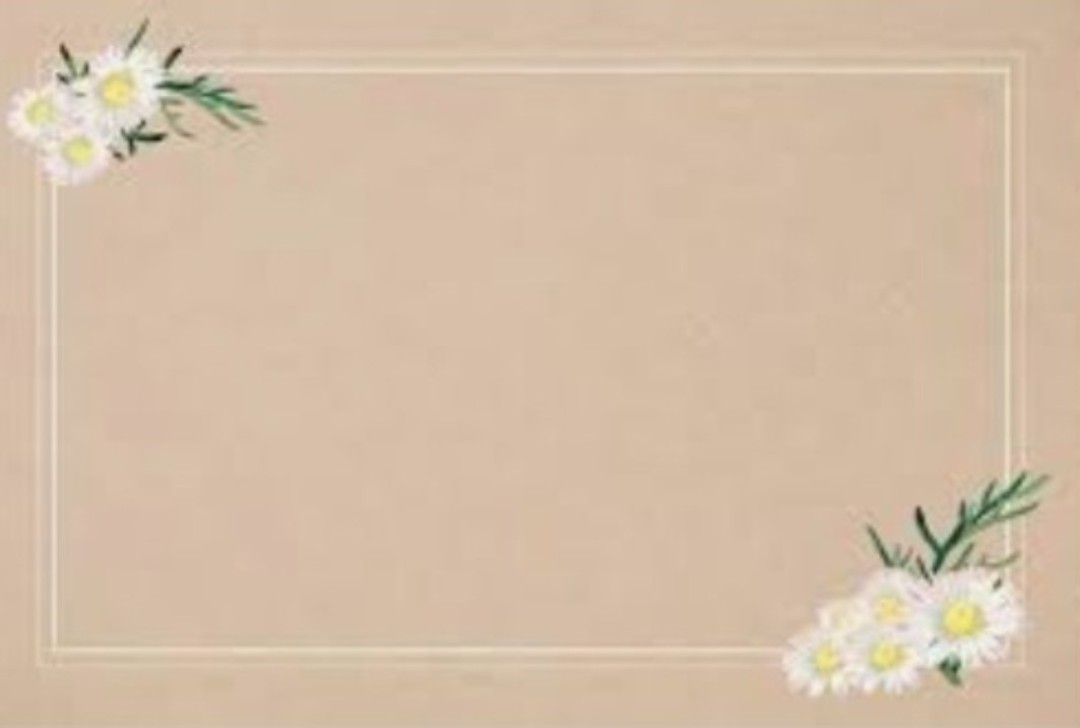 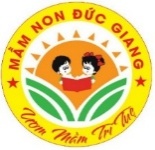 Câu 3: Trong từ “Bắp cải tím ” có chữ p hay chữ q
A. Có chữ p
B. Có chữ q
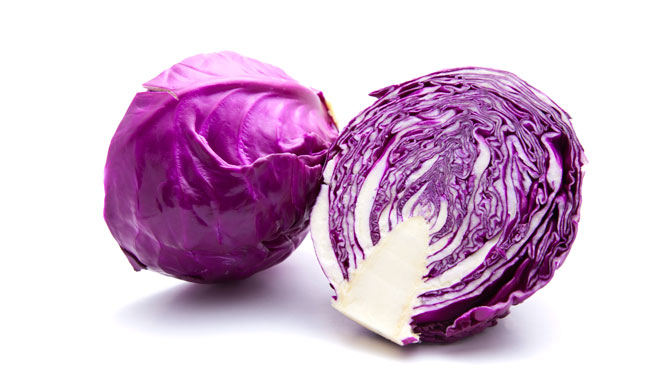 p
B¾p c¶i tÝm
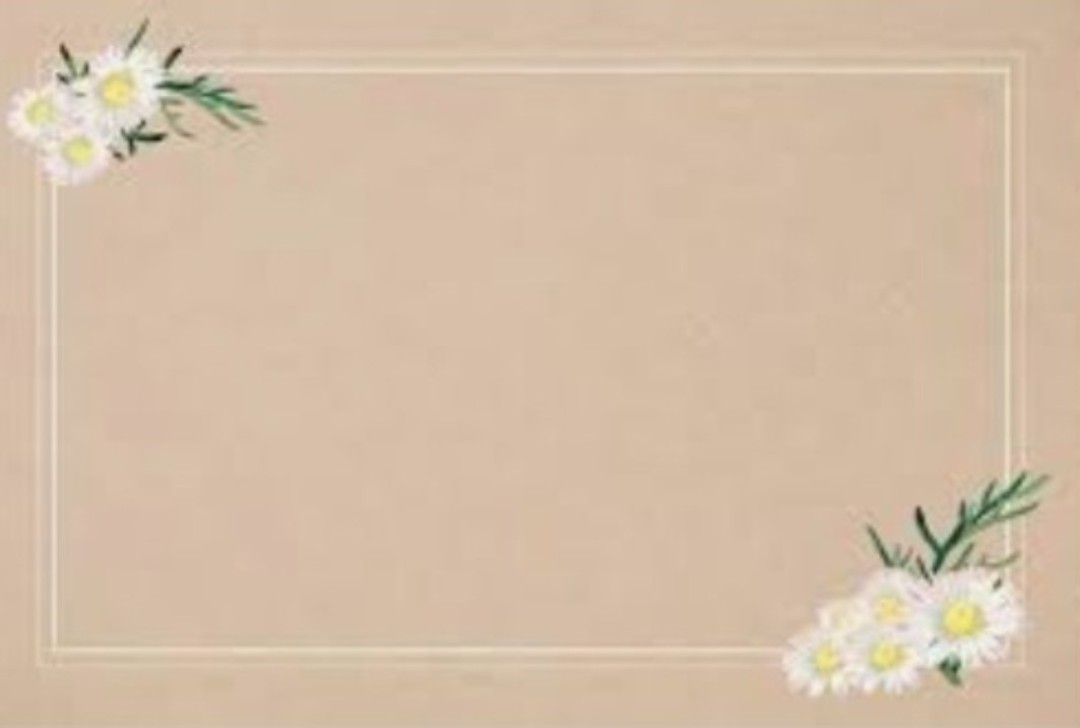 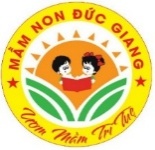 Câu 4: Điểm giống nhau của chữ p,q là có 1 nét sổ thẳng và 1 nét cong tròn khép kín đúng hay sai ?
o
o
l
l
A. Đúng
B. Sai
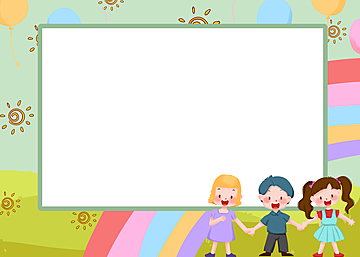 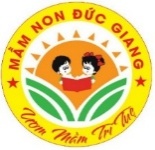 Trò chơi : Chọn sao cho đúng
Cách chơi : Bé khoanh tròn các kiểu chữ “p” bằng bút màu đỏ, chữ “q” bằng bút màu xanh, khi khoanh tròn đọc tên chữ cái , đếm xem có bao nhiêu chữ p,q
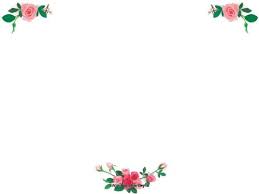 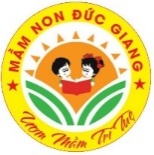 p
q
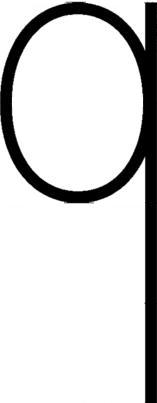 l
p
m
q
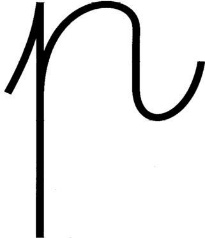 p
Q
b
d
Q
4 chữ p
5 chữ q
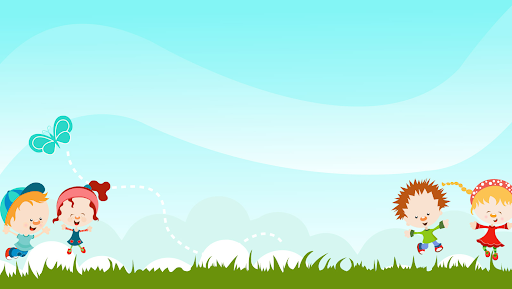 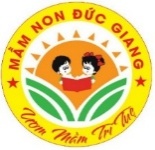 Xin chào hẹn gặp lại các con !